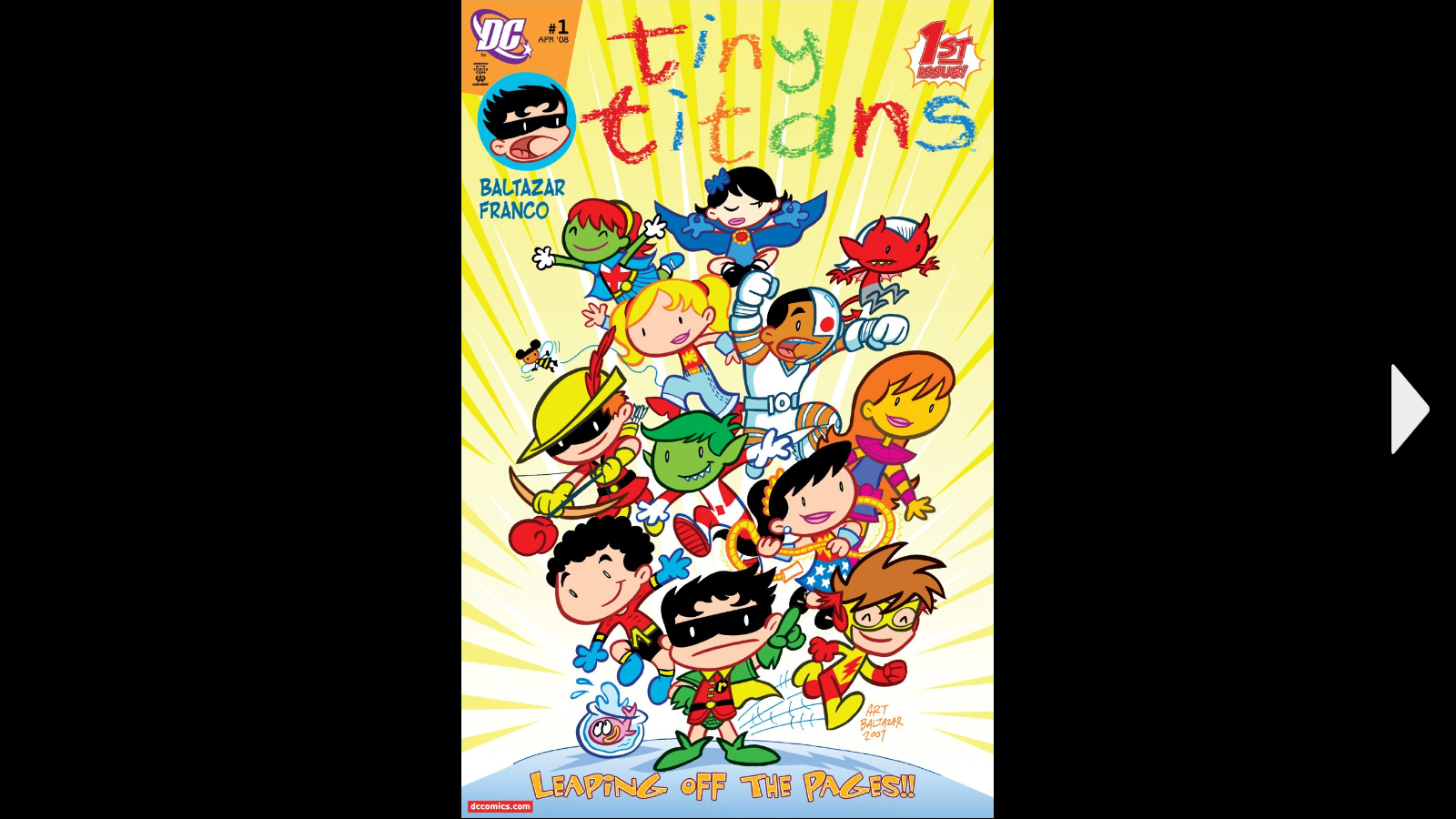 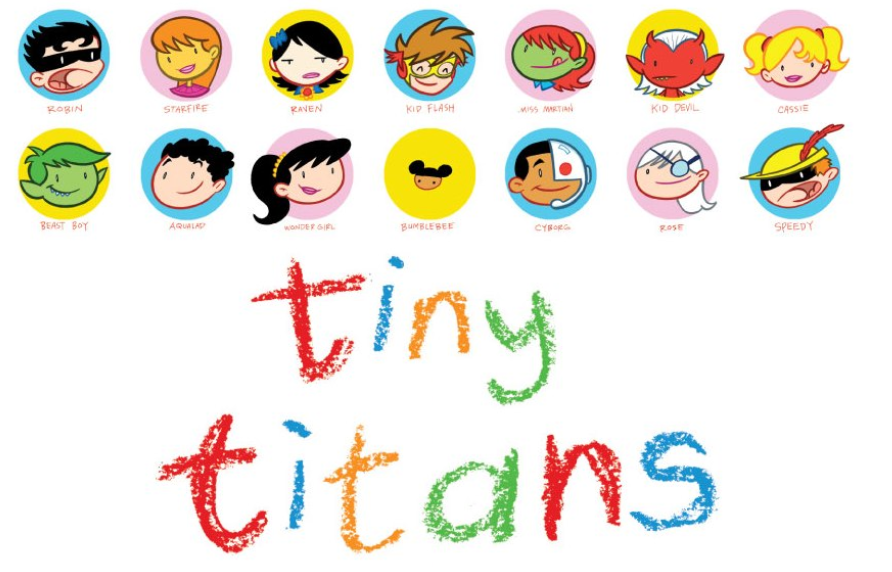 Robin      Starfire       Raven     Kid Flash   Miss Martian   Kid Devil      Cassie
Beast Boy    Aqualad   Wondergirl   Bumblebee    Cyborg       Rose        Speedy
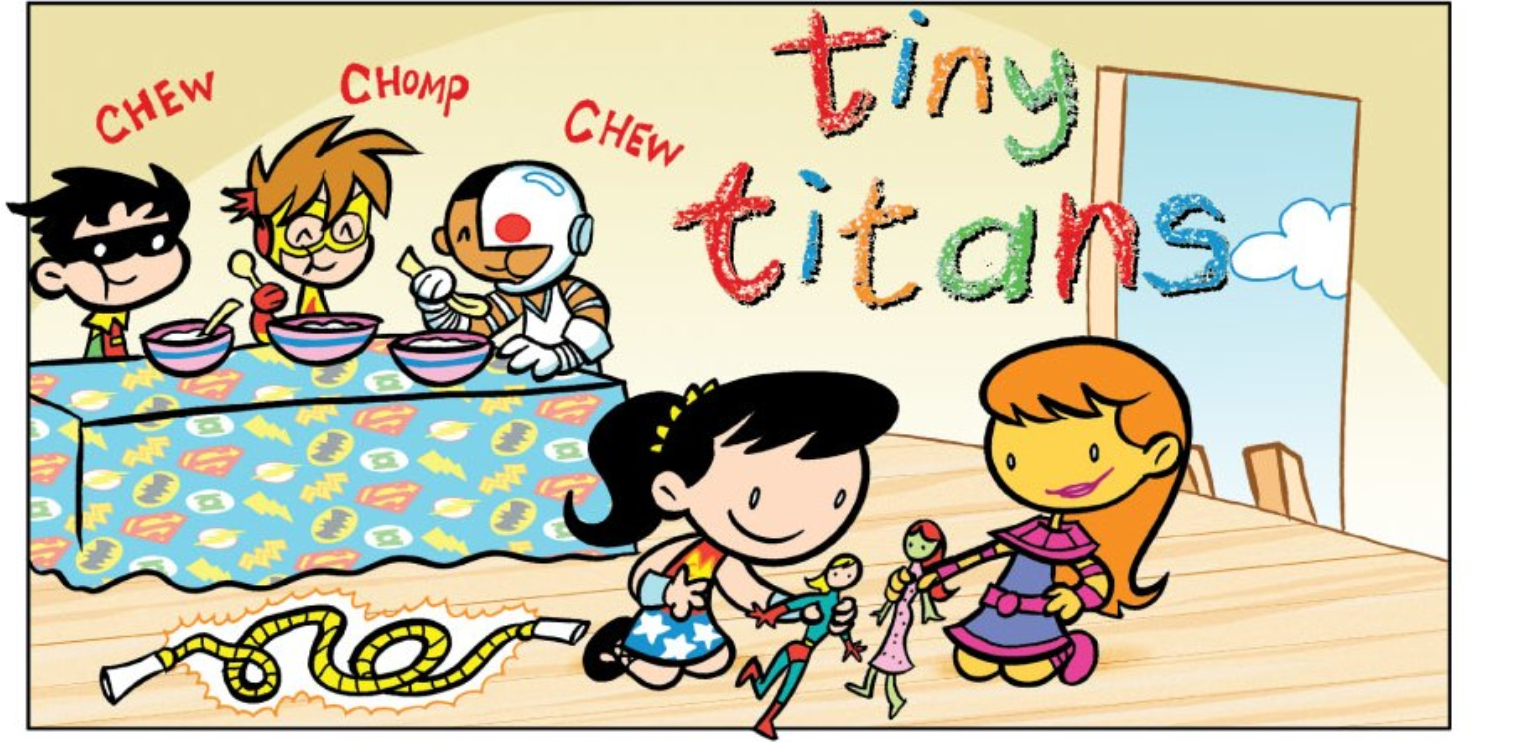 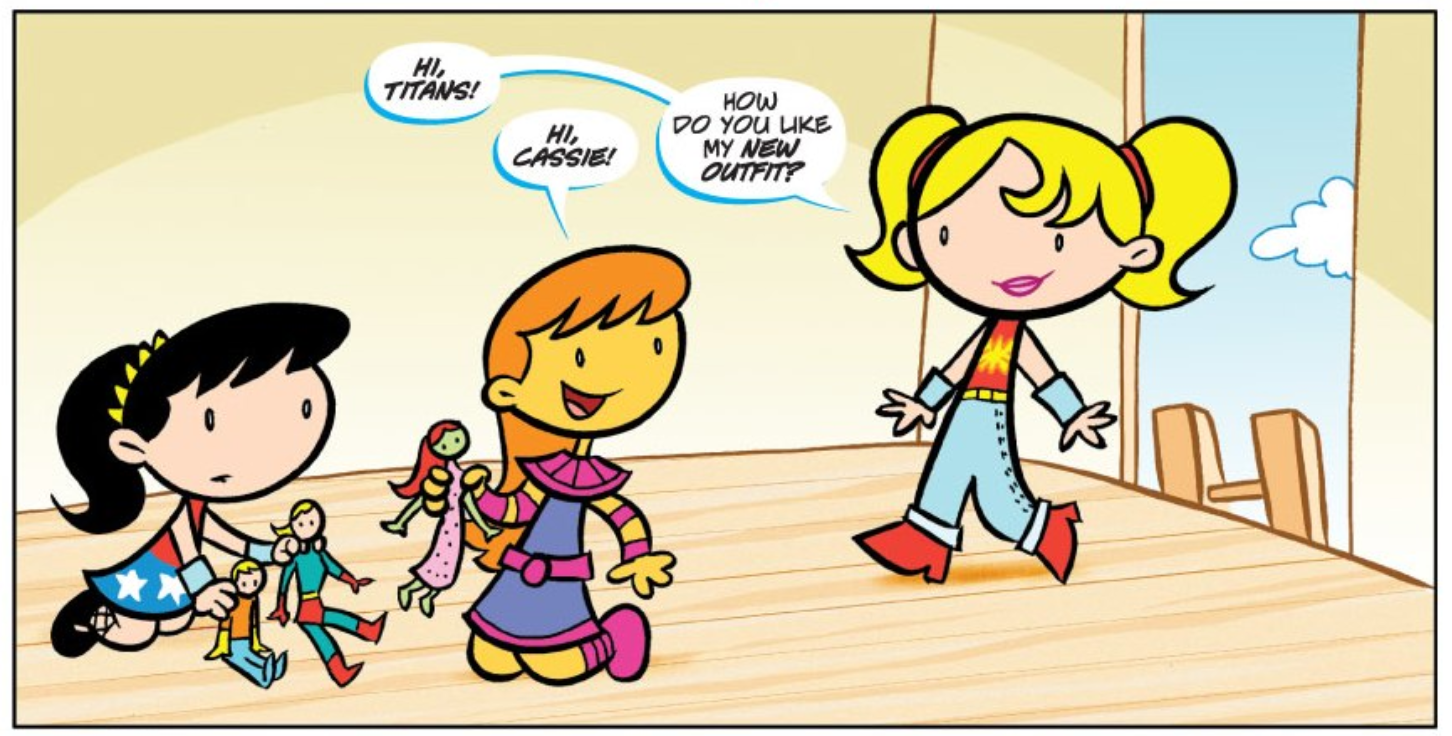 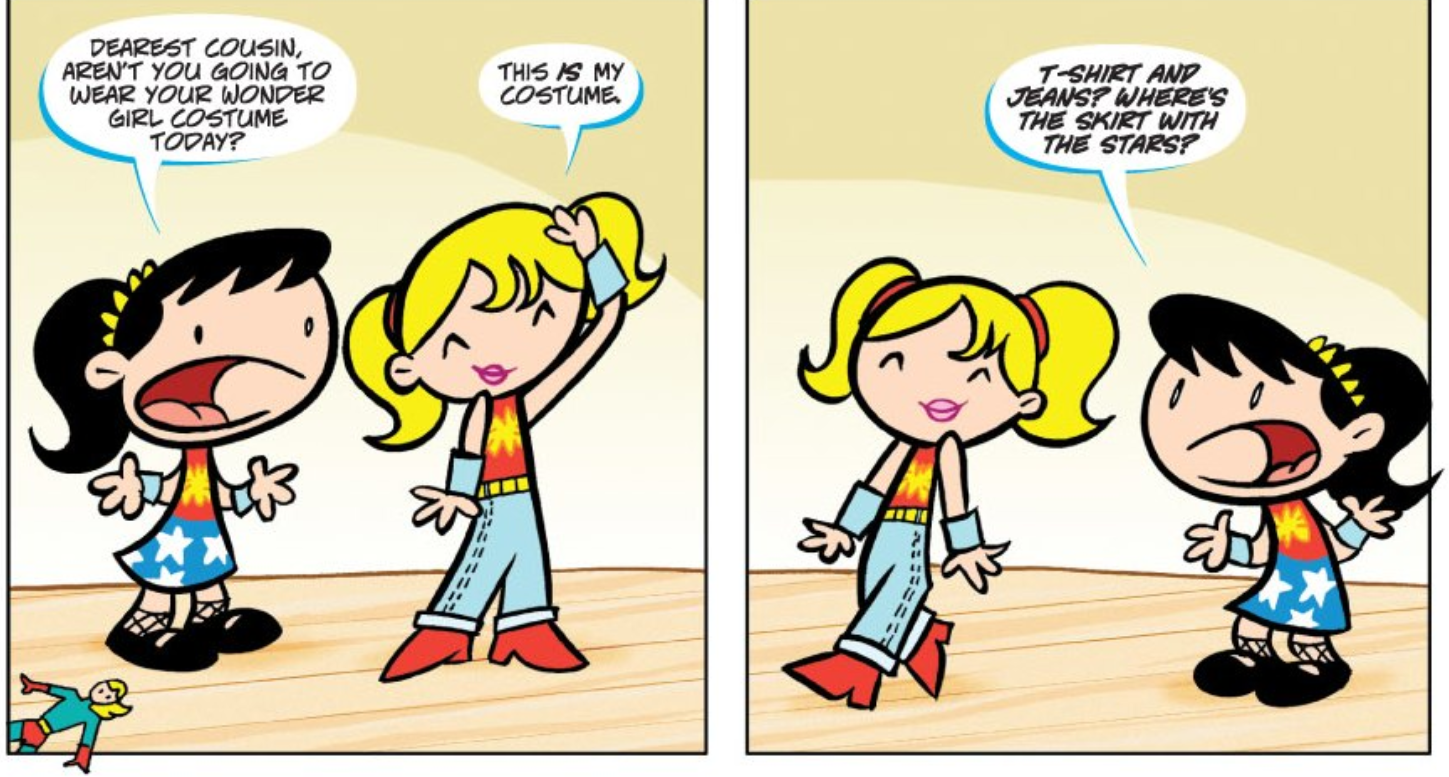 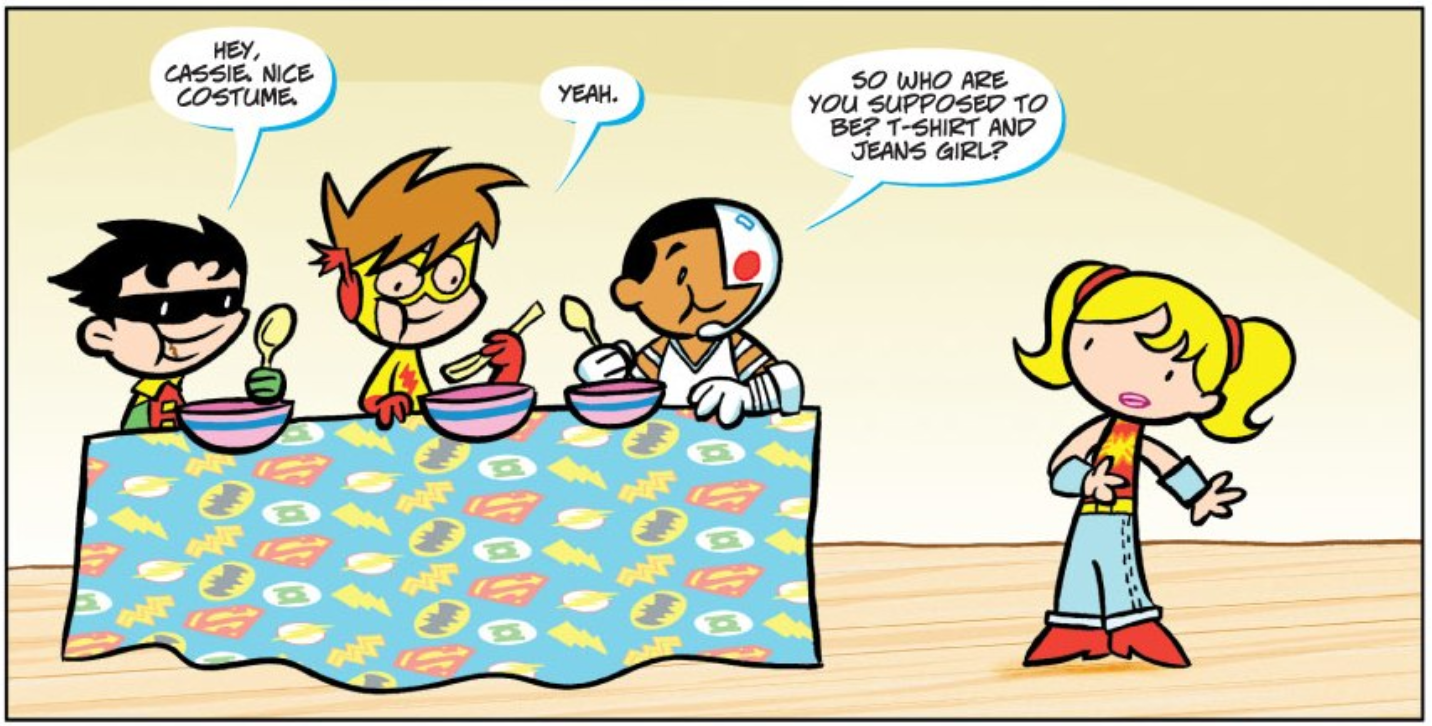 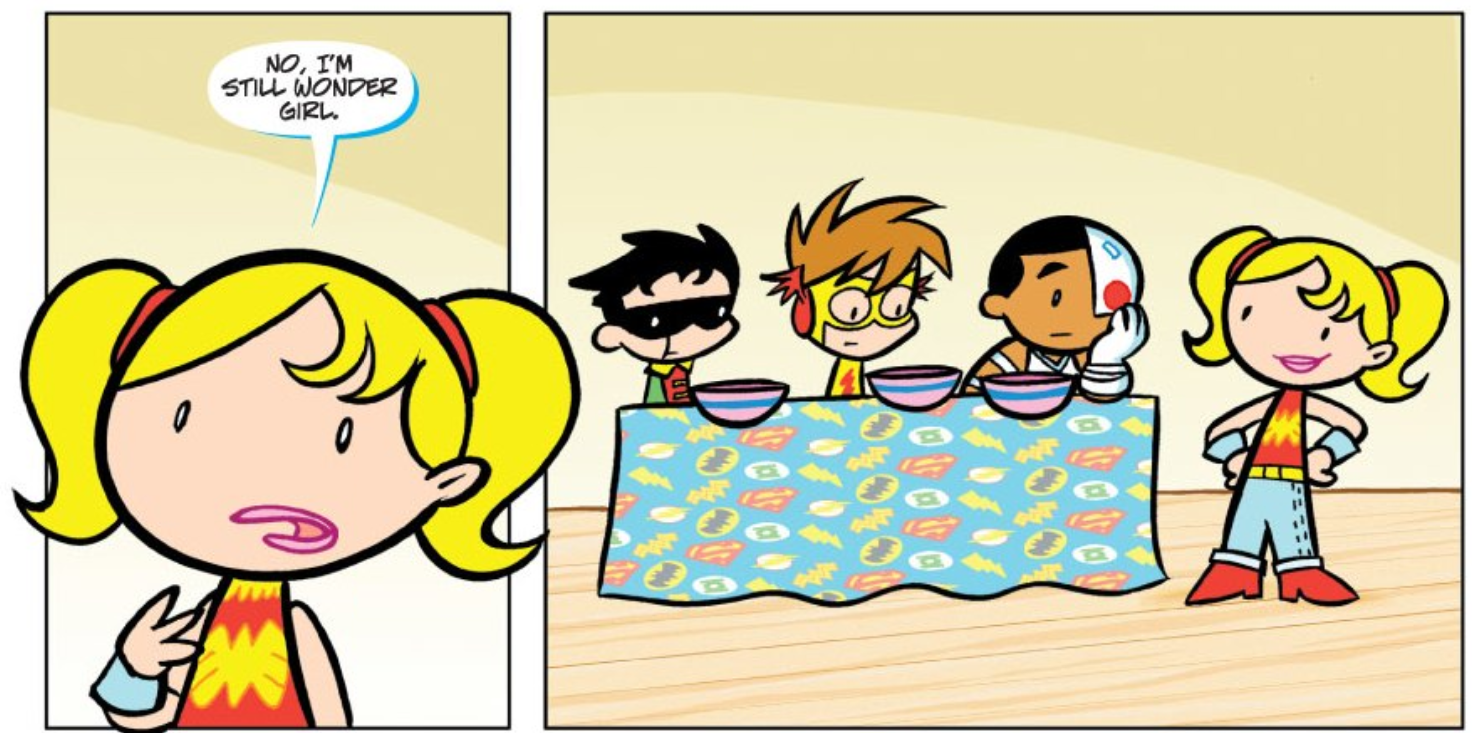 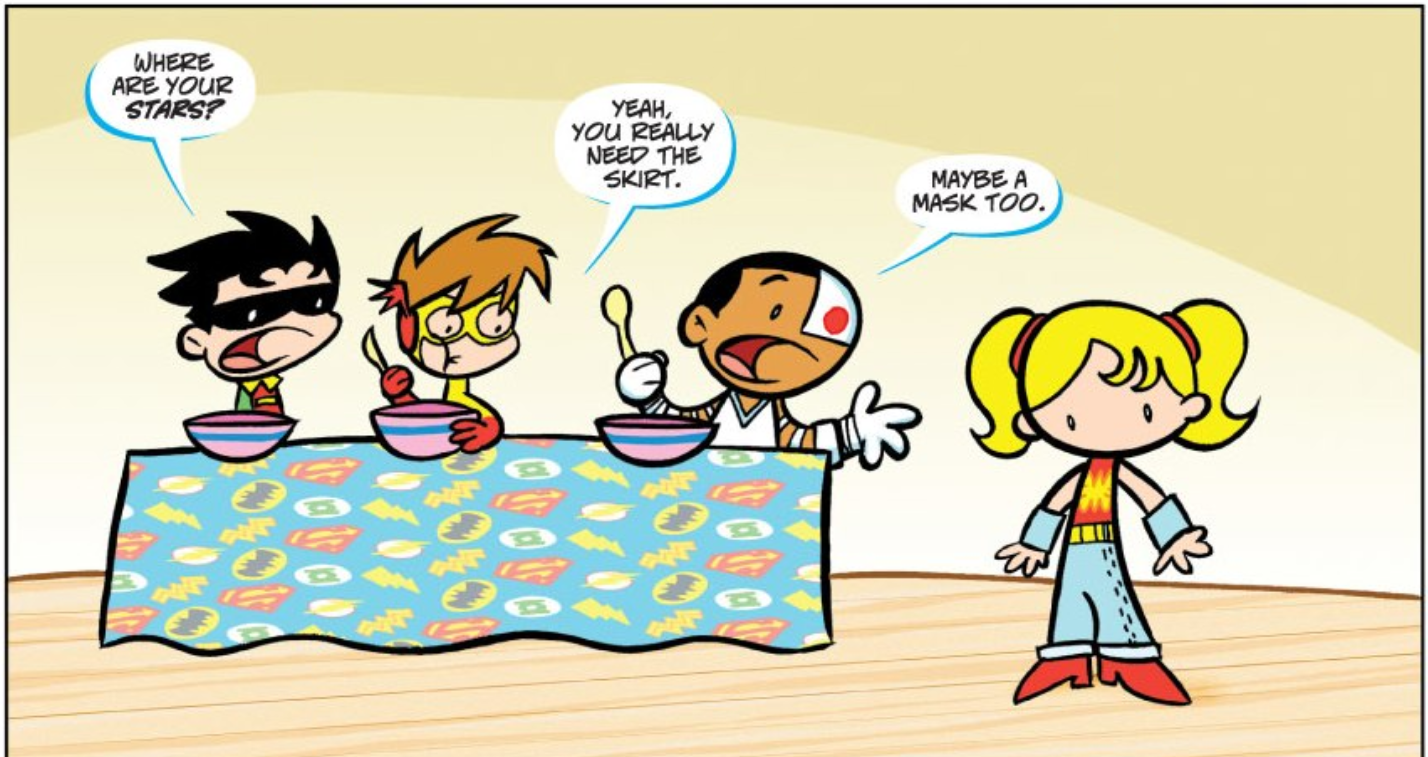 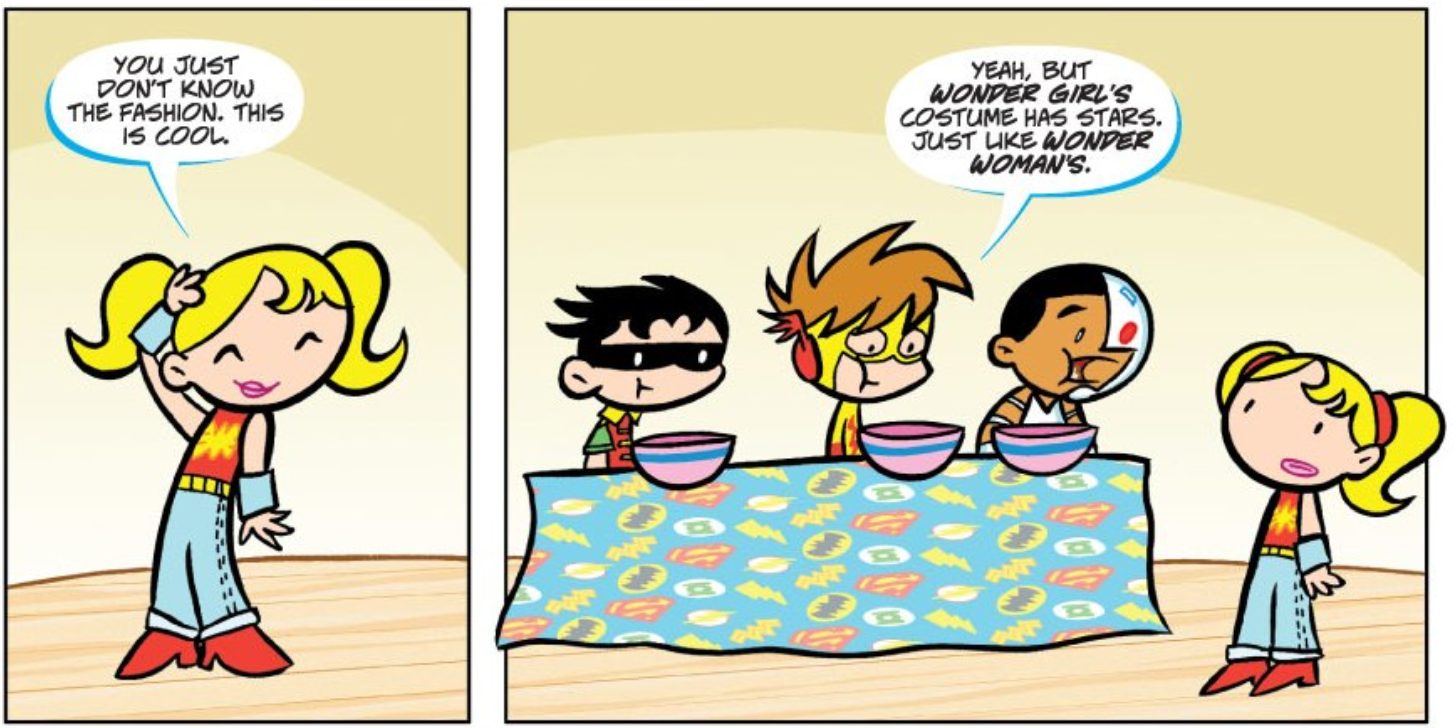 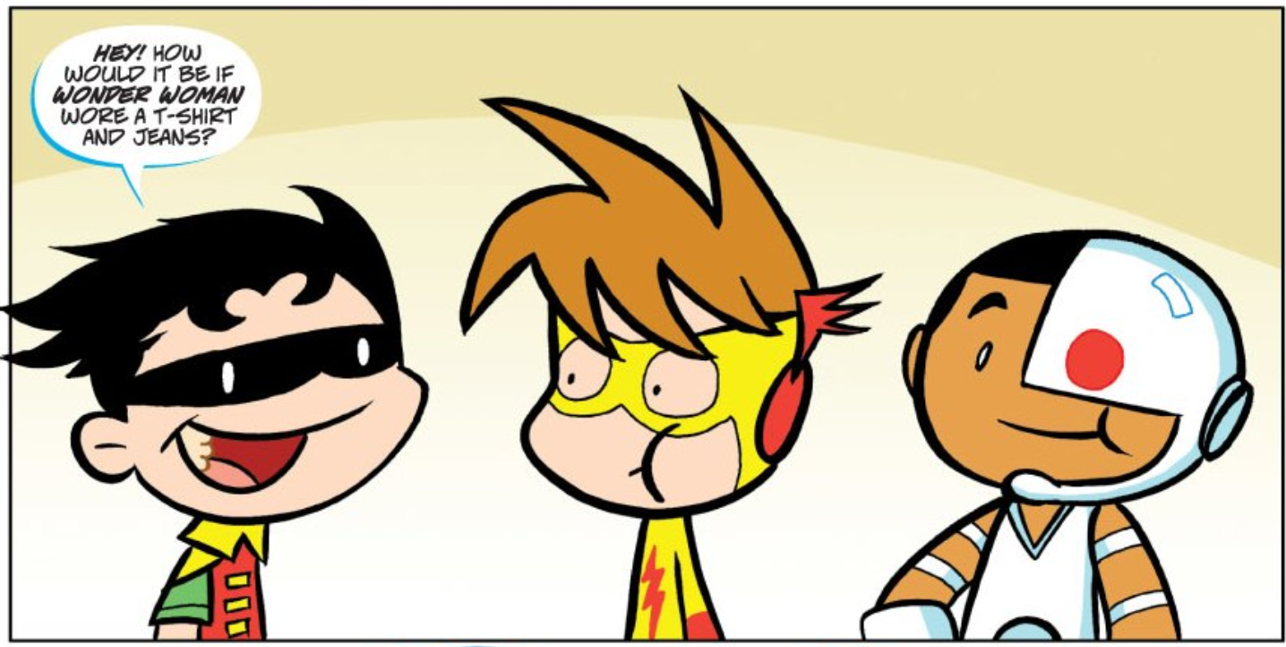 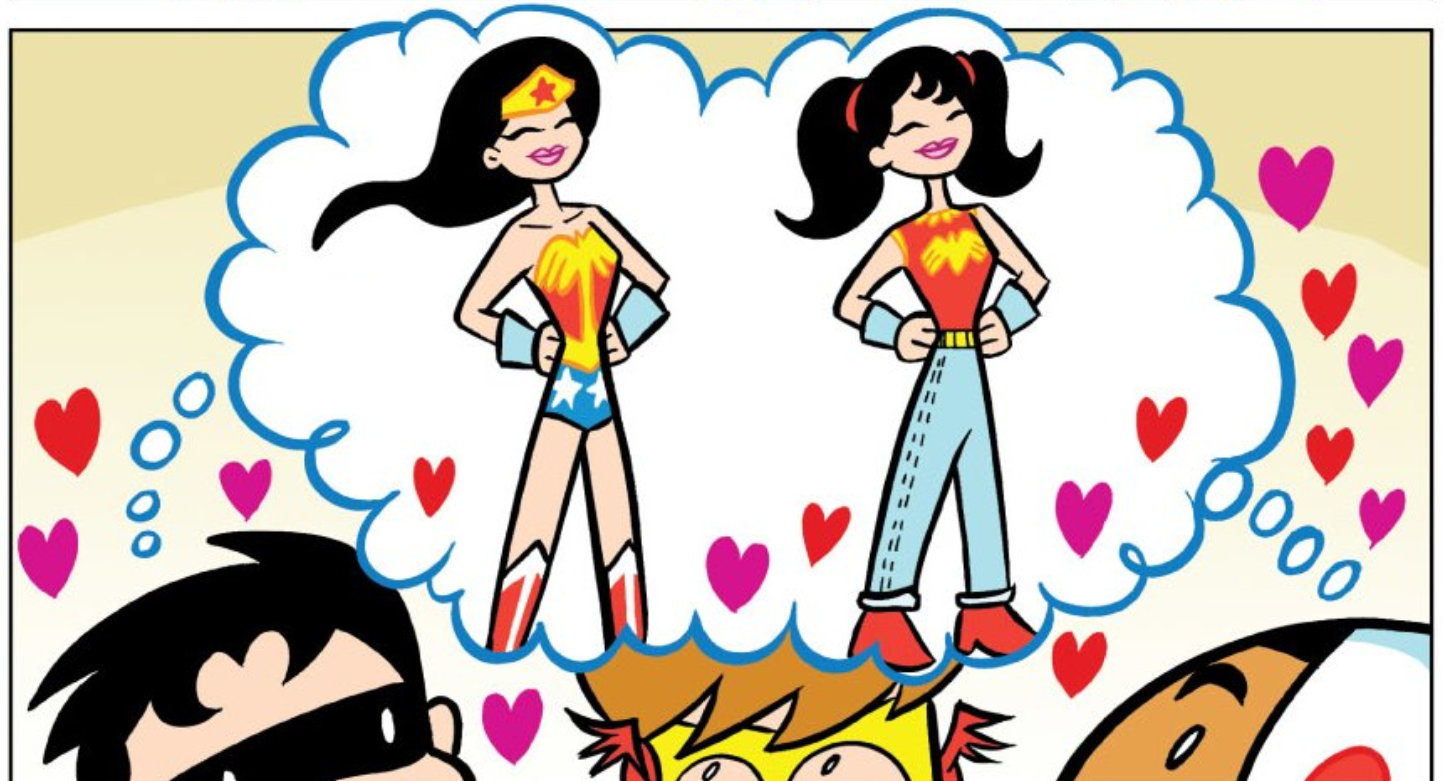 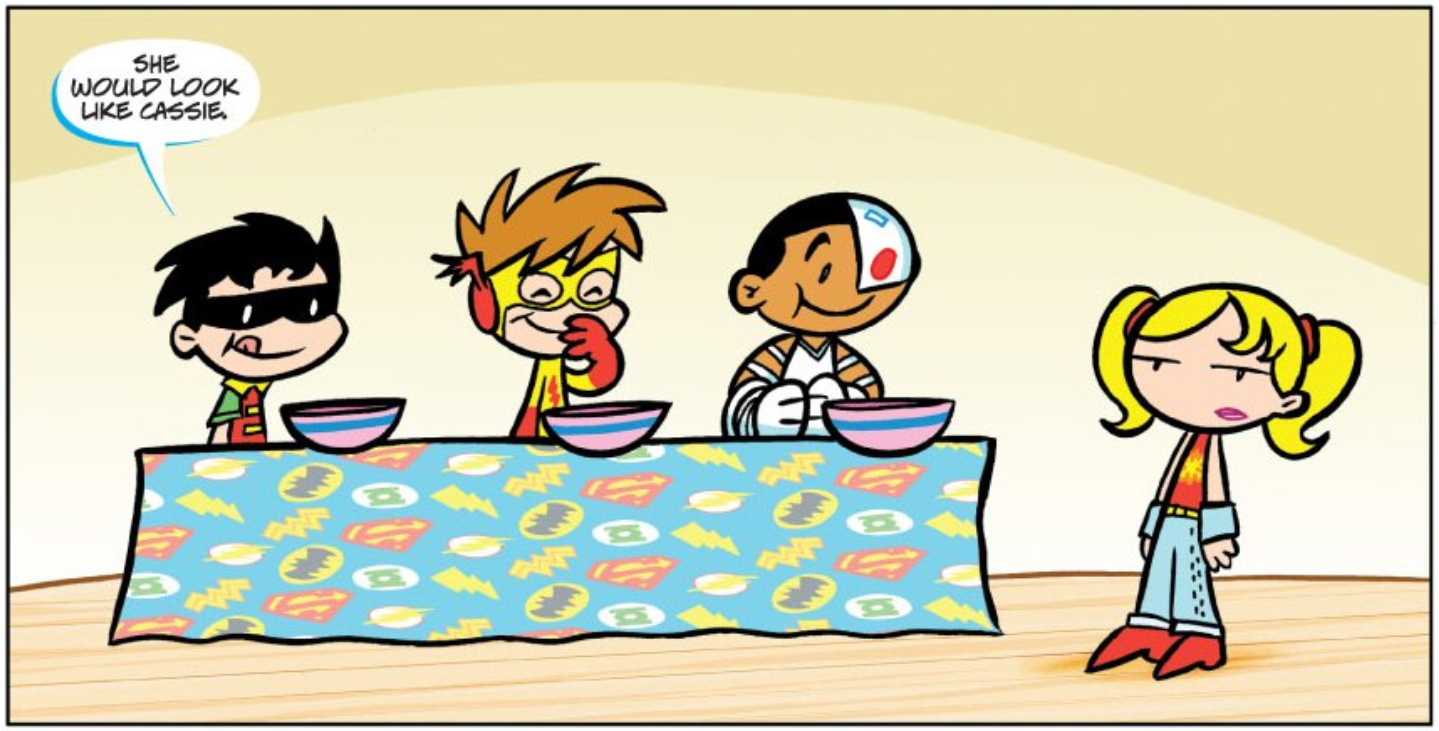 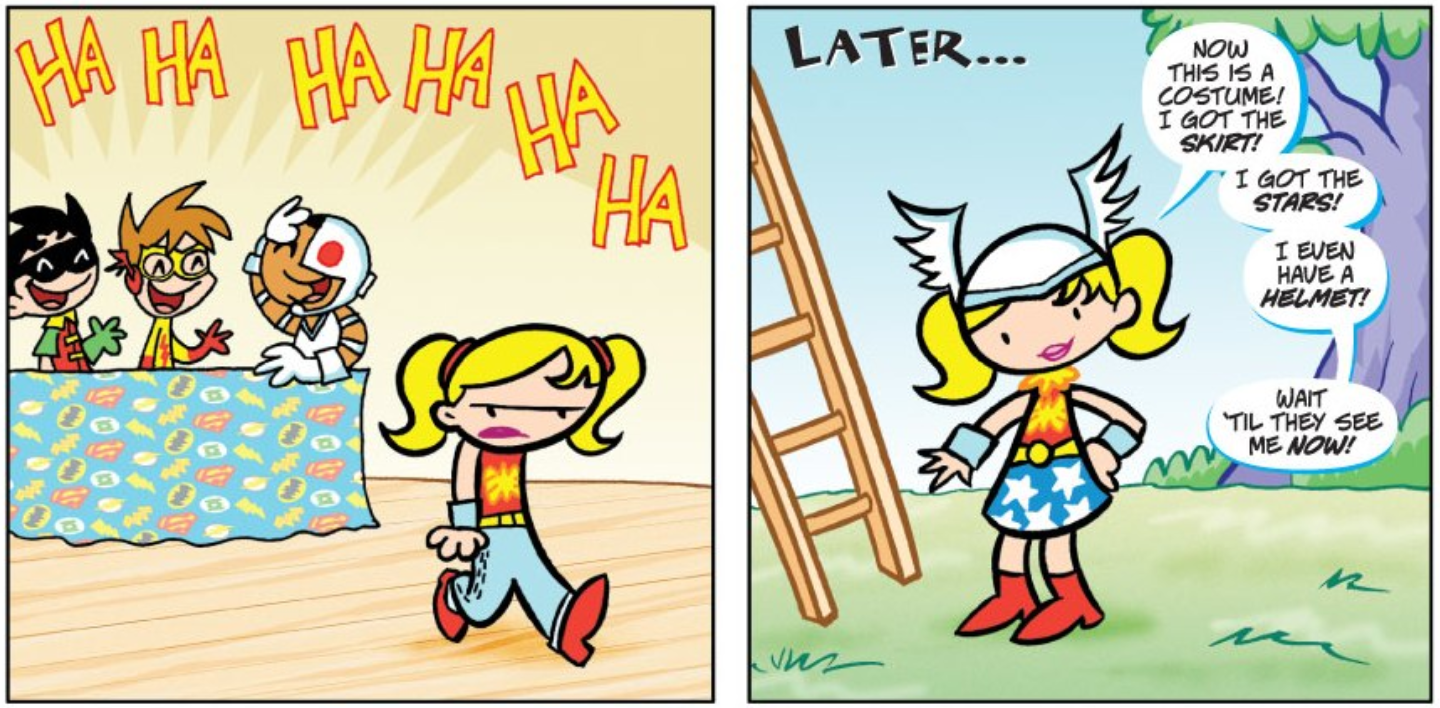 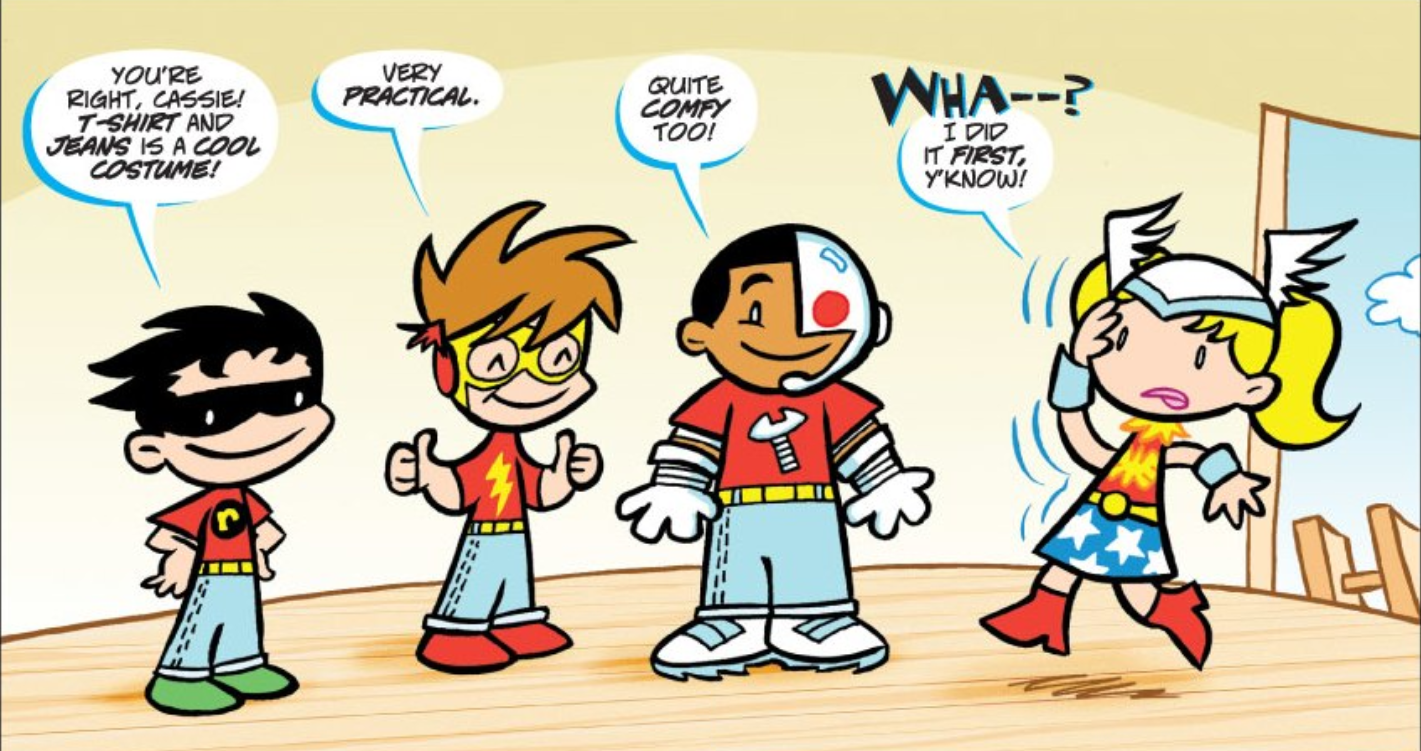 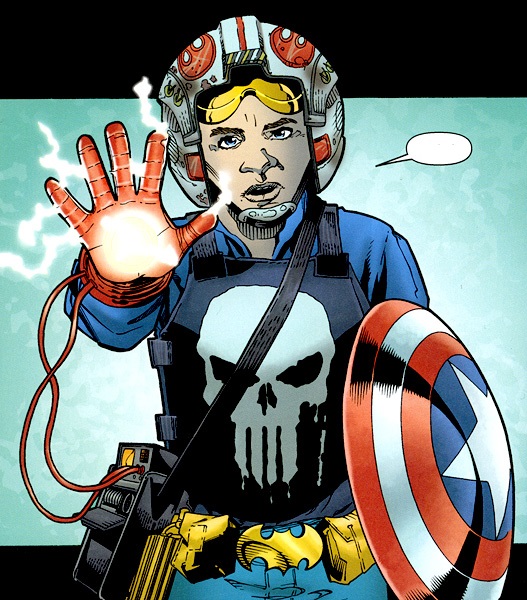 Superhero Fashion
What do Superheroes wear?
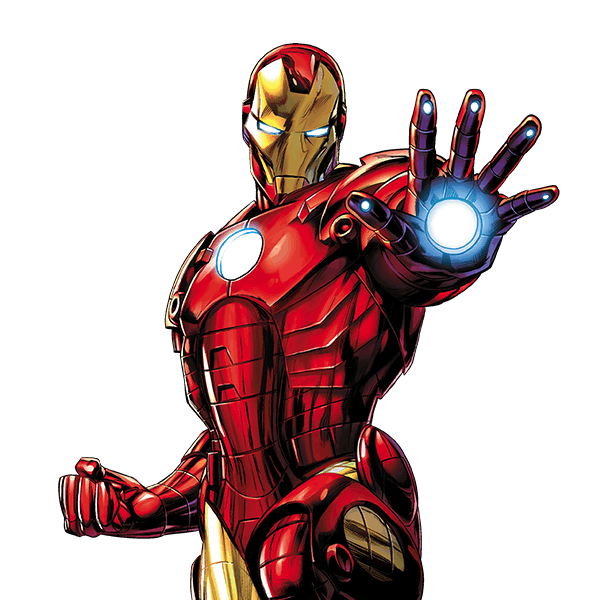 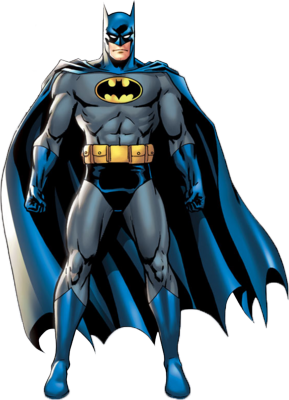 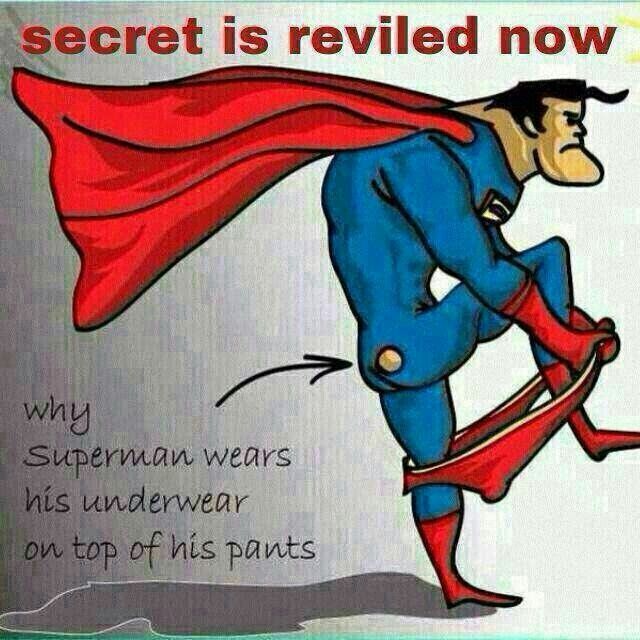 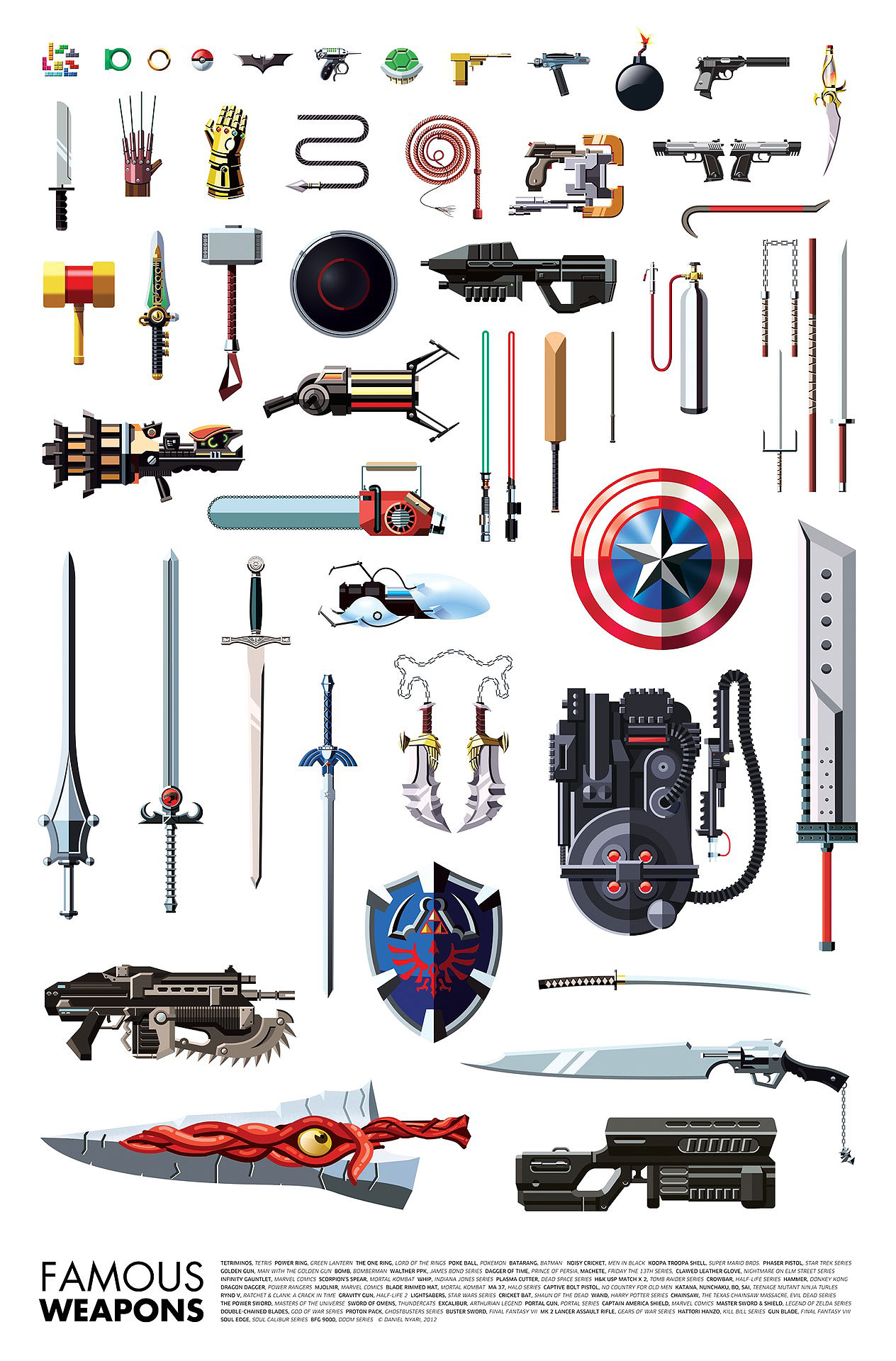 What weapons do they use?
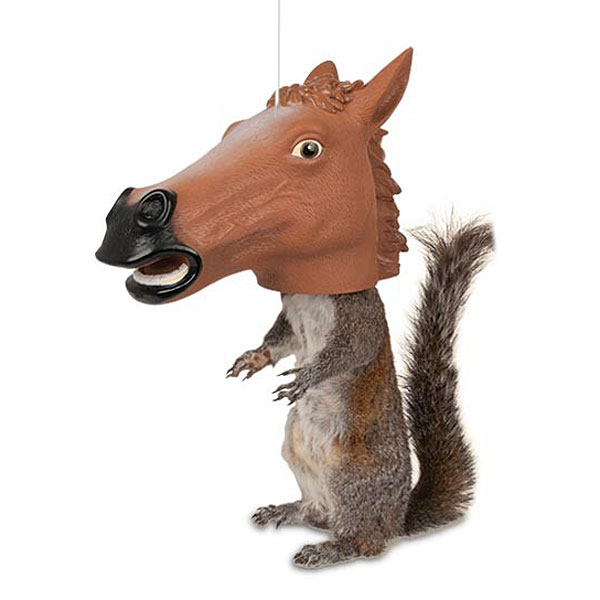 What is a disguise?
It’s a costume to hide someone’s identity.
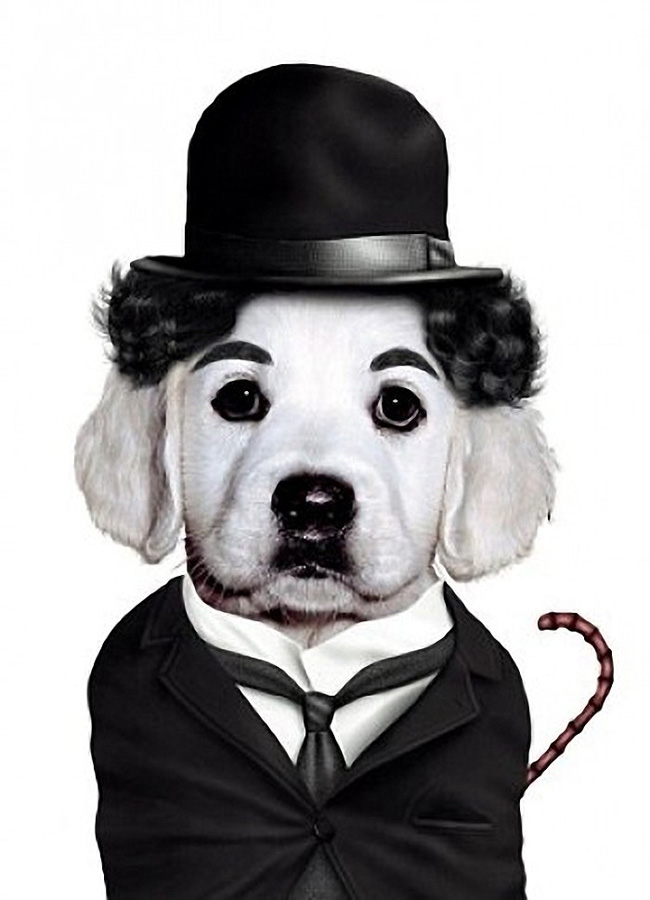 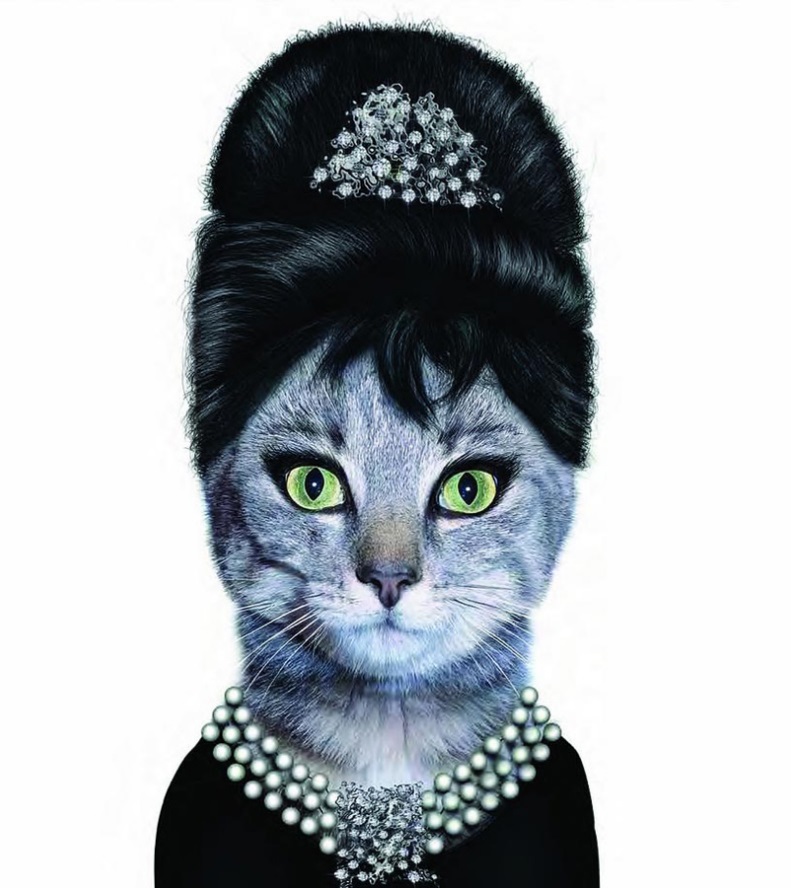 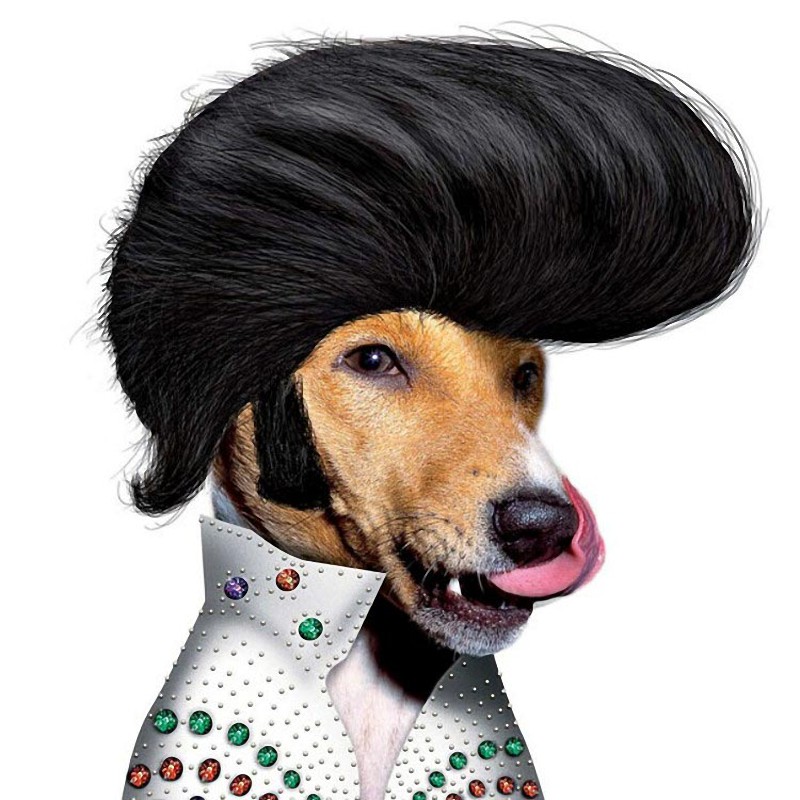 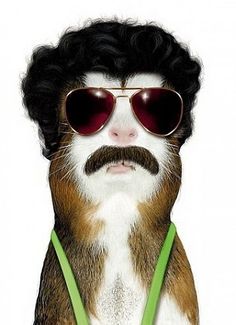 Why do Superheroes wear disguises?
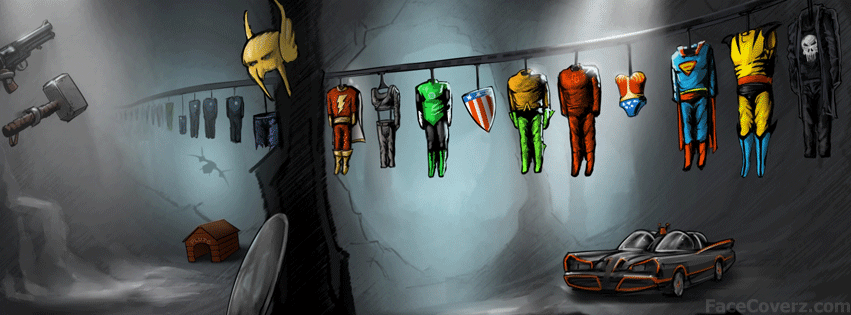 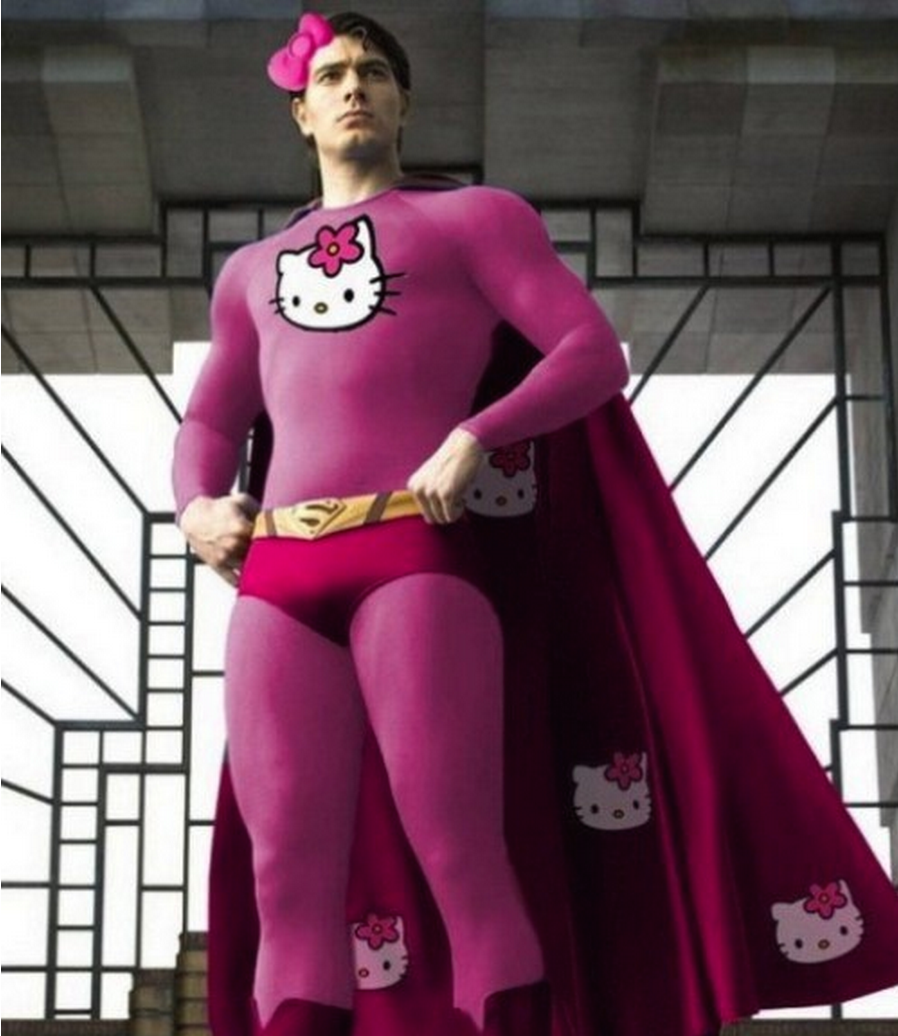 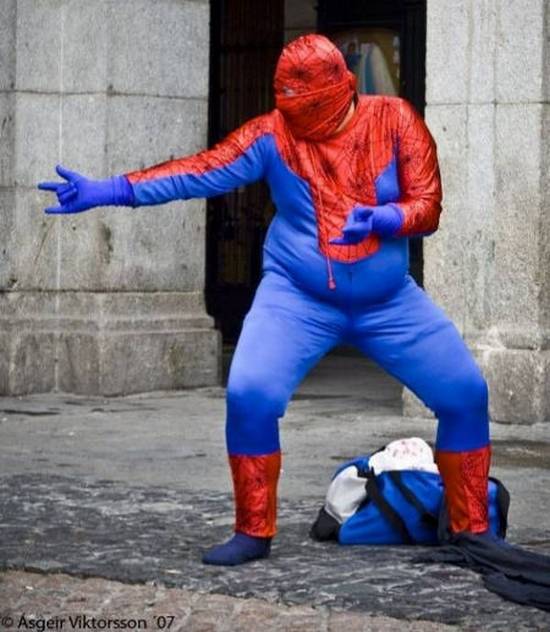 Help!  I need my costume!
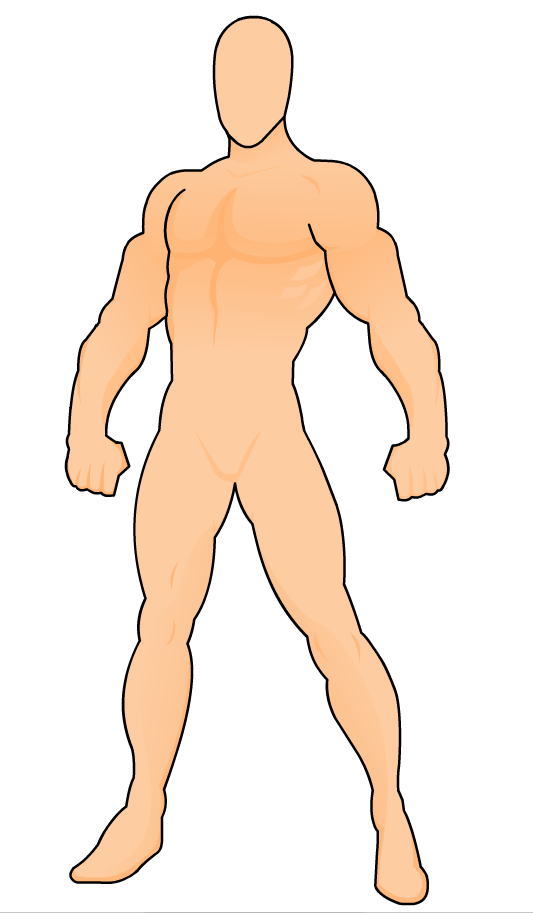 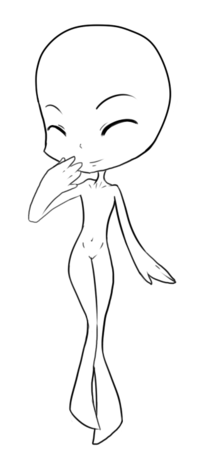 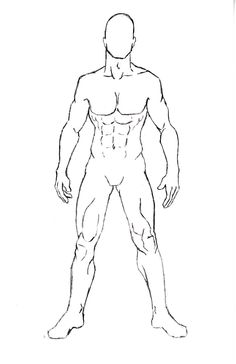 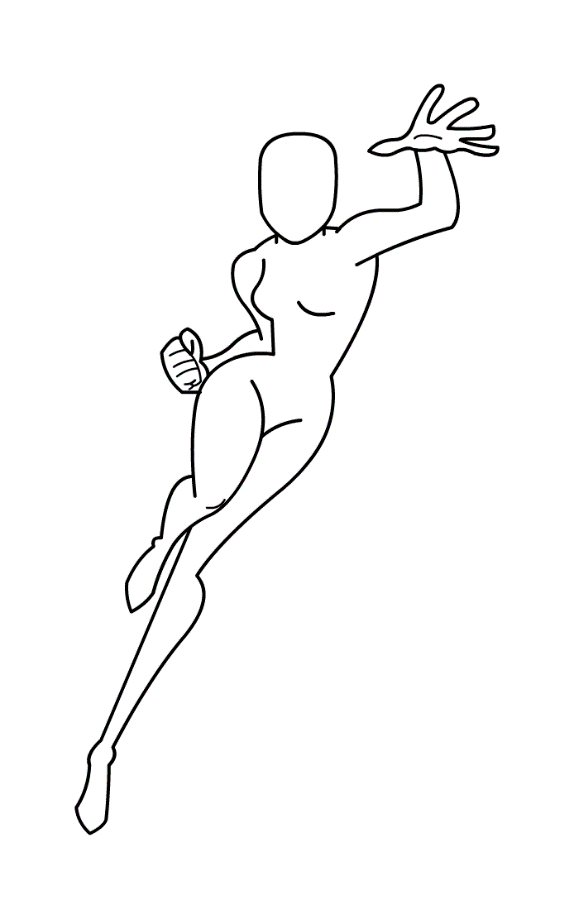 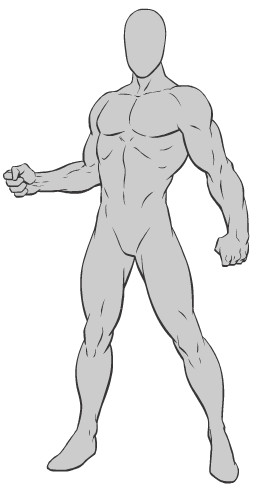 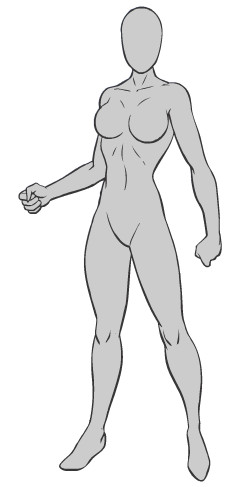 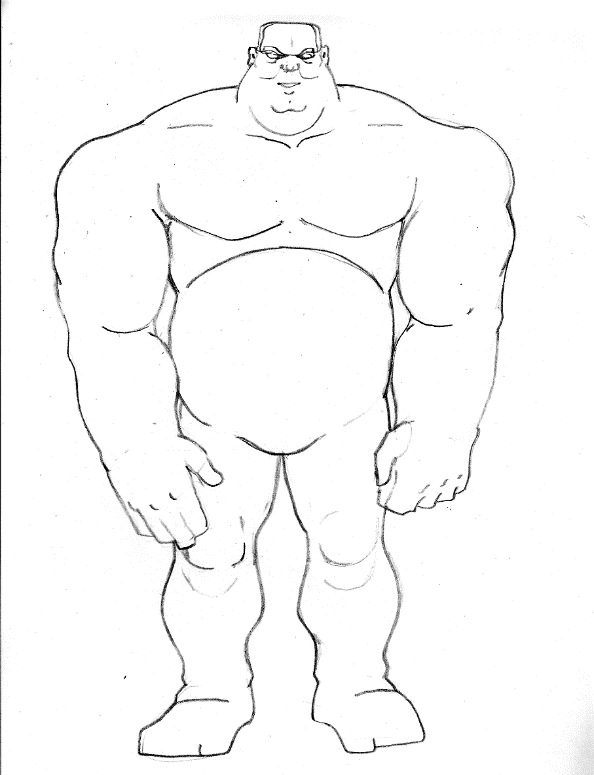 Trace the characters:
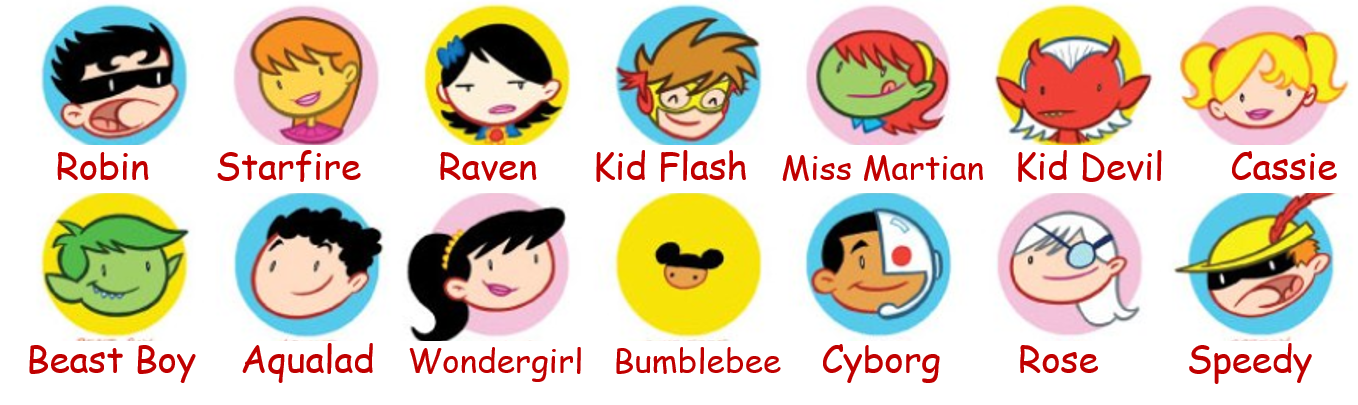 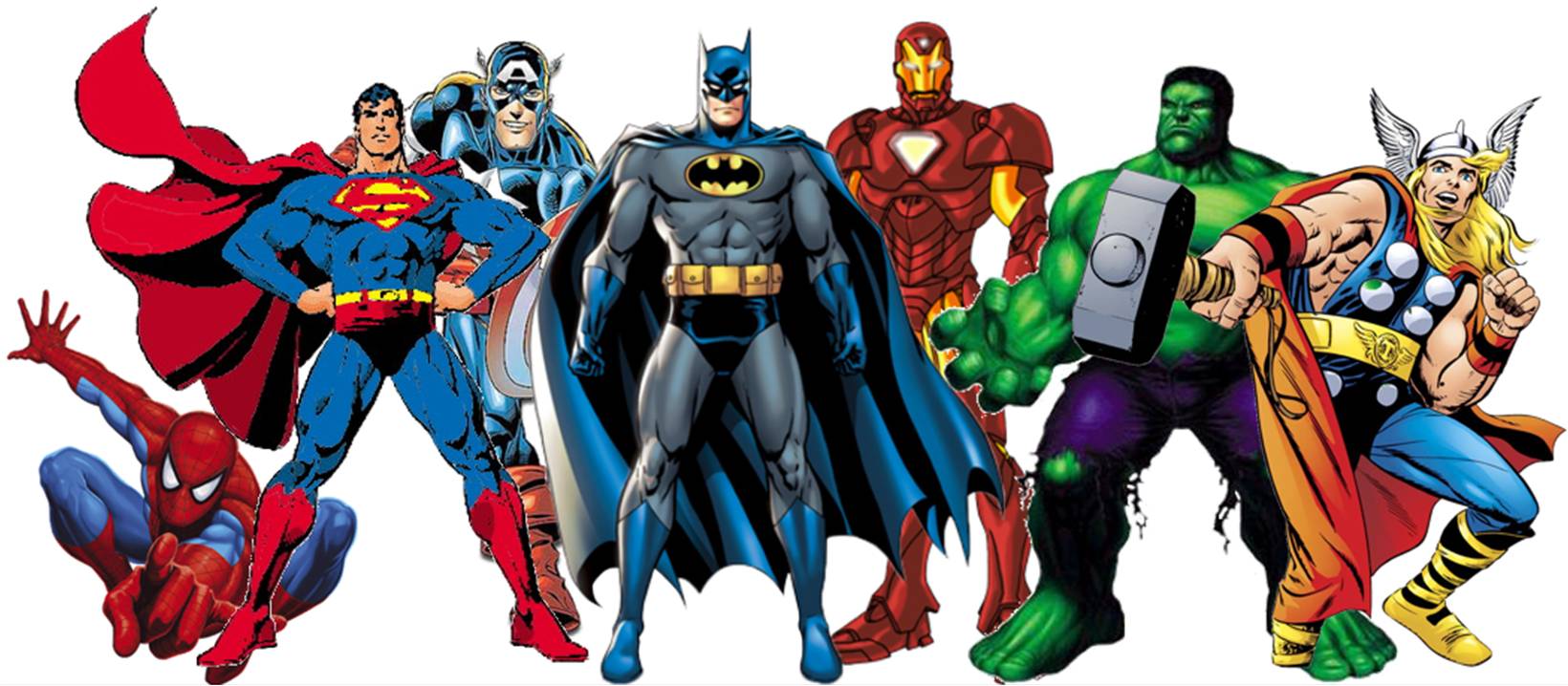 Superhero Name Generator
http://superhero.namegeneratorfun.com/